Figure 4 Biomass declines in response to increases in night growth temperature for tropical species (red squares and ...
Tree Physiol, Volume 30, Issue 6, June 2010, Pages 669–688, https://doi.org/10.1093/treephys/tpq015
The content of this slide may be subject to copyright: please see the slide notes for details.
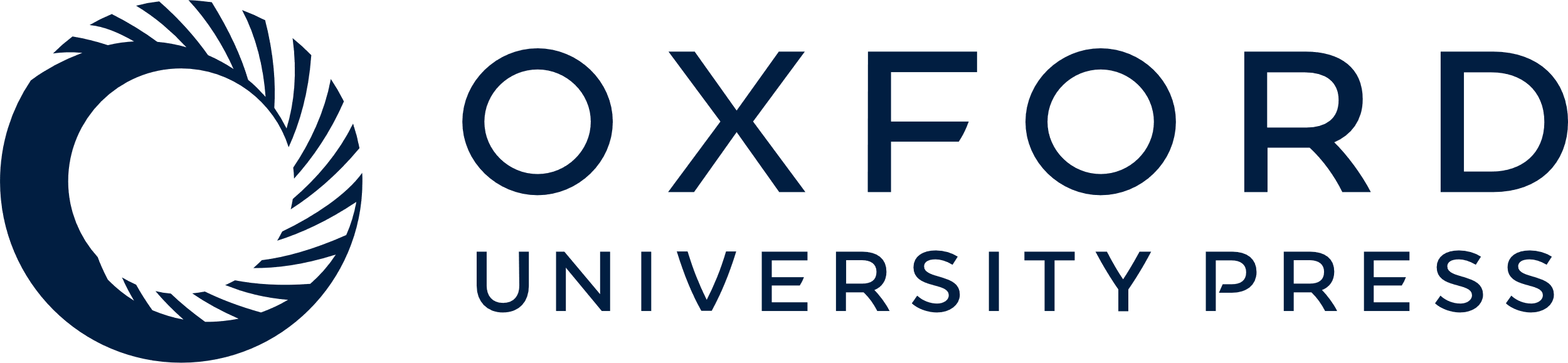 [Speaker Notes: Figure 4 Biomass declines in response to increases in night growth temperature for tropical species (red squares and line) but not for boreal (blue circles and line) or temperate (purple triangles and line) species.


Unless provided in the caption above, the following copyright applies to the content of this slide: © Oxford University Press 2010]